Тверской государственный университет
г. Тверь, ул. Желябова, 33
Тел. (4822) 34-24-52, 32-15-14
 university.tversu.ru
Уровни высшего образования
Бакалавриат 
(4 года)/(4,5 – 5 лет)
Специалитет 
(5-5,5 лет)/(5, 11 мес.)
Магистратура 
(2 года)/(2 г. 3 мес.) 
 Аспирантура 
(3-4 года)
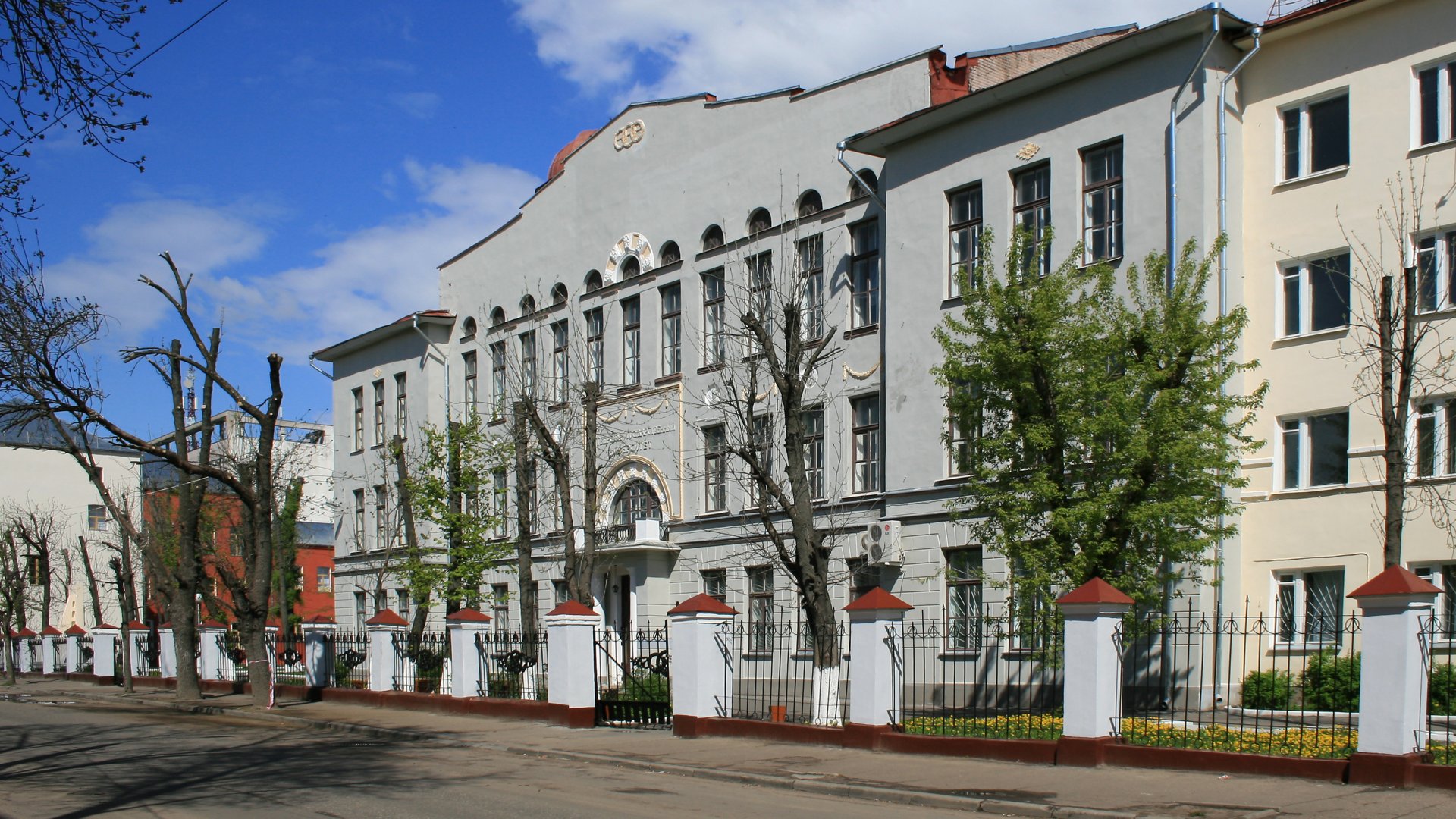 Формы обучения
Очная

Очно-заочная

Заочная
Количество мест на 2023 год
Подача документов
Абитуриент вправе подать заявление в Тверской государственный университет
 на 4 специальности/направления  для одновременного участия в конкурсах
Документы, необходимые для поступления
заявление о приёме
документ, удостоверяющий личность
документ об образовании установленного образца
документ, подтверждающий регистрацию в системе индивидуального (персонифицированного) учета – (СНИЛС) (при наличии)
документы, подтверждающие индивидуальные достижения (по усмотрению поступающего)
фотография 3х4
медицинская справка (при необходимости)
Перечень направлений, при поступлении на которые необходимо обязательное прохождение предварительного медицинского осмотра
19.03.02 Продукты питания из растительного сырья

44.03.01 Педагогическое образование (профиль Начальное образование)

44.03.01 Педагогическое образование (профиль Музыкальное образование)

44.03.01Педагогическое образование (профиль Изобразительное искусство)

44.03.02 Психолого-педагогическое образование

44.03.03 Специальное (дефектологическое) образование

44.03.05 Педагогическое образование (с двумя профилями подготовки)
Сроки приёма 2023 г.
Очная, очно-заочная и заочная формы обучения (бакалавриат, специалитет)
С 20 июня 2023 г. по 25 июля 2023 г. -  прием документов от лиц, поступающих по результатам ЕГЭ (БЮДЖЕТ/ПЛАТНАЯ ОСНОВА)
С 20 июня 2023 г. по 19 августа 2023 г. -  прием документов от лиц, поступающих по результатам ЕГЭ (ПЛАТНАЯ ОСНОВА)
С 20 июня 2023 г. по 18 июля 2023 г. – прием документов от лиц, поступающих на направления: 44.03.01 Педагогическое образование (профиль Изобразительное искусство, профиль Музыкальное образование) 49.03.01 Физическая культура с прохождением дополнительных вступительных испытаний
С 20 июня 2023 г. по 13 июля 2023 г. – прием документов от лиц, поступающих на направления, не требующих прохождения дополнительных вступительных испытаний
Вступительные испытания
Лица, имеющие среднее профессиональное образование поступают в ТвГУ:

На основании вступительных испытаний, проводимых ТвГУ, или по результатам ЕГЭ и вступительных испытаний в соответствии с профилем (направленностью) СПО, родственных программ бакалавриата, специалитета, на которые осуществляется приём. 

 2. Только по результатам ЕГЭ по соответствующим предметам, если родственность программ определить невозможно.
Вступительные испытания
Минимальные баллы 2023 г.Бюджет/платно**
Минимальные баллы https://priem.tversu.ru/
Как подать документы?
Лично – г. Тверь, Студенческий переулок, д. 12, каб. 228, 229, 241

Через оператора почтовой связи – 170100, г. Тверь, Желябова, д. 33 (для приемной комиссии)

Через личный кабинет абитуриента https://abiturient.tversu.ru 

Посредством суперсервиса «Поступление в вуз онлайн»
Индивидуальные достижения
Максимальное количество
10 баллов
Зачисление 2023 г.
2 этапа:                  
Этап приоритетного зачисления          Основной этап зачисления
Зачисление лиц, поступающих по результатам вступительных испытаний на основные места в рамках контрольных цифр, оставшиеся после зачисления без вступительных испытаний
Зачисление лиц, поступающих без вступительных испытаний, поступающих на места в пределах квот
 («льготники», целевой приём, специальная квота, БВИ)
День завершения приема оригинала документа об образовании:
Этап приоритетного зачисления – 28 июля 2023 г. (до 12.00)
Основной этап зачисления – 3 августа 2023 г. (до 12.00)
Издание приказа (приказов) о зачислении осуществляется:
29-30 июля 2023 г. – на этапе приоритетного зачисления; 
4-9 августа 2023 г. – на основном этапе зачисления. 
День завершения заключения договора об оказании платных 
образовтельных услуг (платная основа):
29 августа 2023 г. (до 12.00)
Приемная кампания 2023 года
Вся информация по приёму 2023 года 
размещена на сайте приёмной комиссии ТвГУ

http://priem.tversu.ru
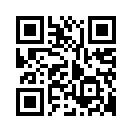 Контакты
Сайт университета:  university.tversu.ru
Адрес :  170100, г.Тверь, Желябова, д. 33
Сайт приемной комиссии:  priem.tversu.ru
E-mail:  priem@tversu.ru
Телефон:  (4822) 32-15-14 
Адрес : г. Тверь, Студенческий переулок, д. 12, каб. 101
Telegram-канал: https://t.me/tversuab
Спасибо за внимание!